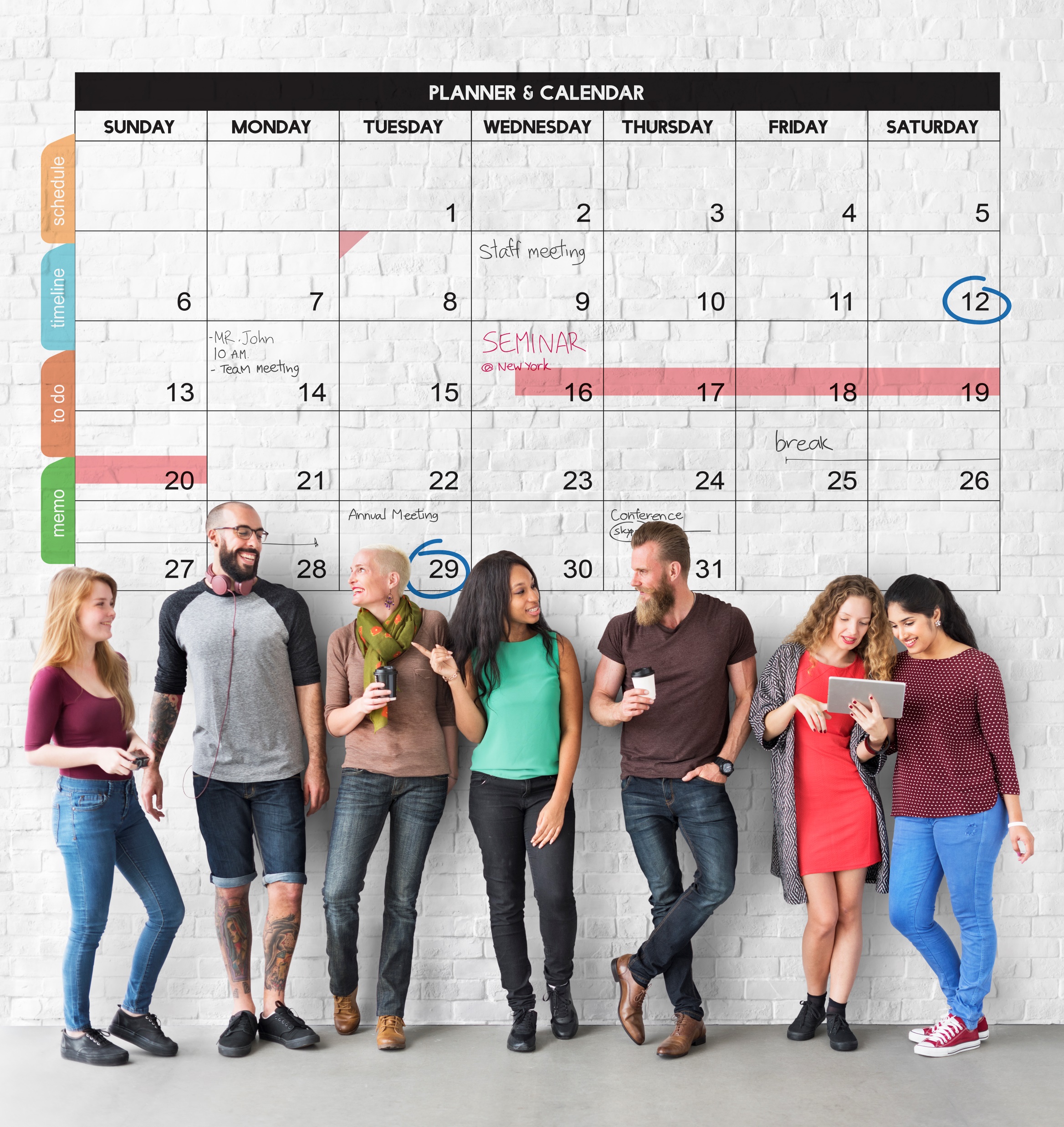 Présentation des soutiens financiers 
2024-2025
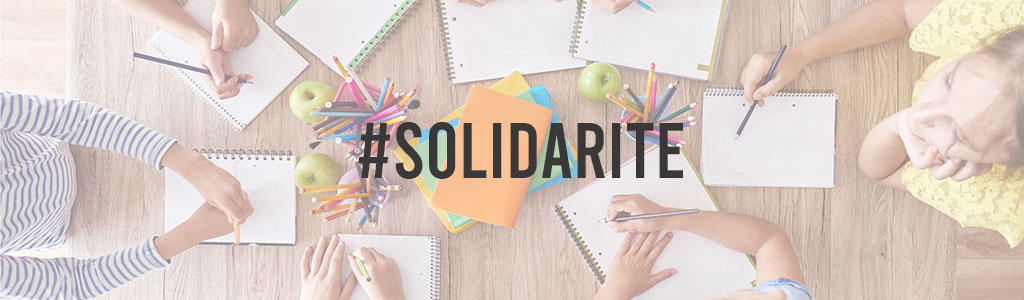 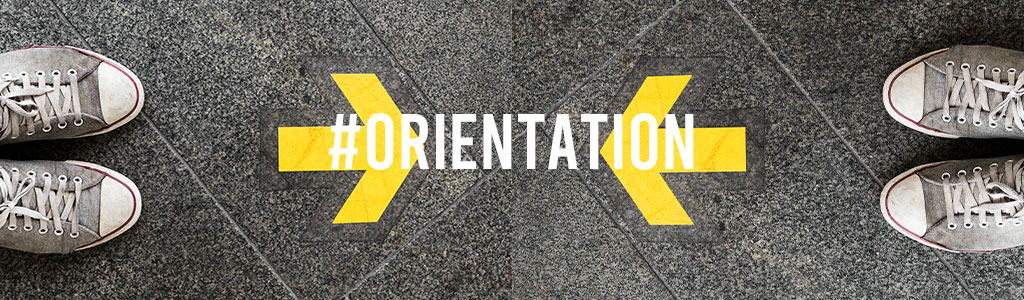 Soutiens financiers
2024-2025
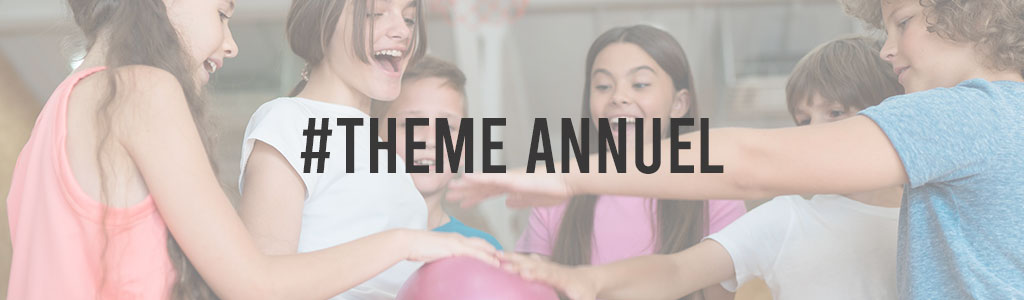 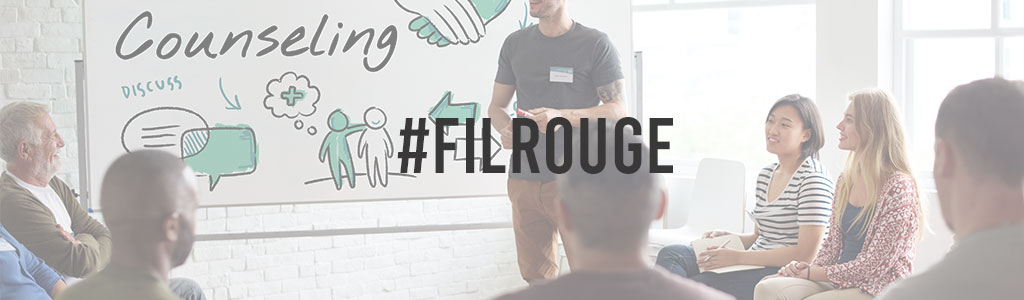 LES SOUTIENS FINANCIERS – Conditions à remplir avant toute demande
Adhésions versées au 30 novembre 2024
Pour dossier Fil Rouge présence obligatoire à l’AG de l’Apel du Rhône
POST-AG Complet
Projets différents de l’année dernière
Statuts 2021 validés en préfecture ou en cours de validation
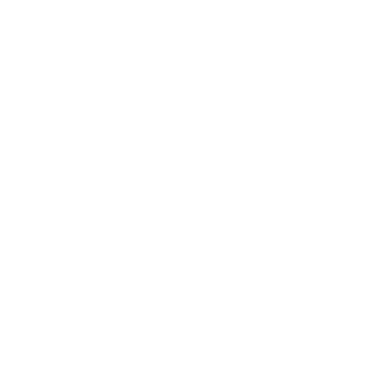 Formulaire rempli obligatoire
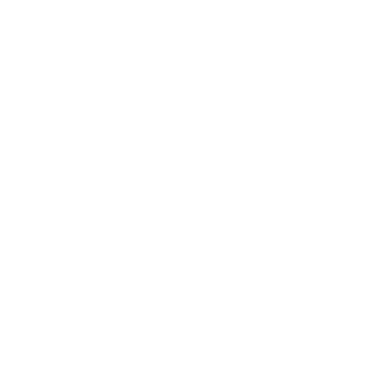 Présent OU représenté (pouvoir)
LES SOUTIENS FINANCIERS – Conditions à remplir avant toute demande
Les dossiers qui auront des factures différentes des devis ou de ce qui aura été annoncé dans le dossier de demande d’aide se verront revues à la baisse voir annulées
L’Apel du Rhône ne subventionne pas de projet à 100%, vous devez donc être en mesure de pouvoir le financer intégralement.
L’Apel d’établissement doit obligatoirement financer une partie ou la totalité du projet, à hauteur de sa capacité financière. Une participation de l’OGEC (ou autre structure de gestion) est souhaitable.
Les transports et hébergements ne peuvent pas faire l’objet d’une demande de soutien financier (sauf transports pour des salons d’orientation, cf. dossier orientation)
SOUTIENS FINANCIERS – Solidarité
30 NOVEMBRE 2024
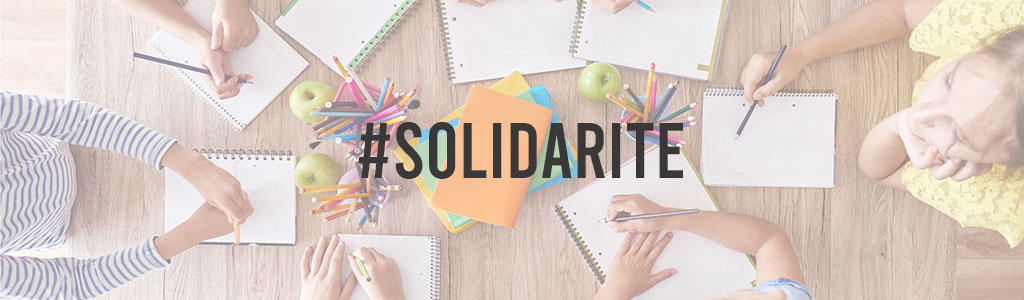 Numérique Interactif
TBI, VPI, Imprimante 3D
Projet pédagogique en lien avec la démarche prospective de l’EC
SOUTIENS FINANCIERS – Fil Rouge
14 MARS 2025
Présence AG Rhône
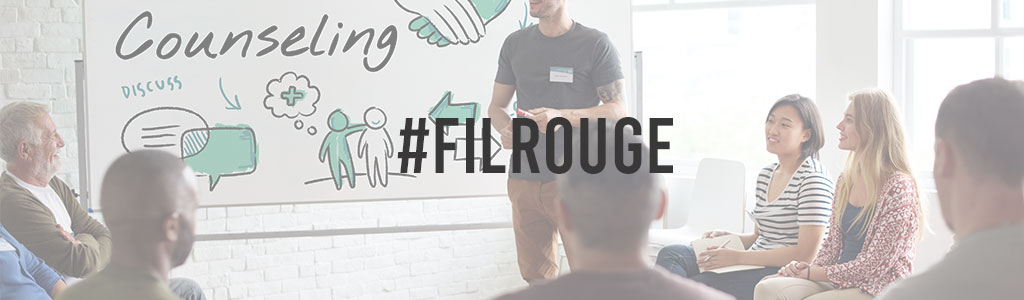 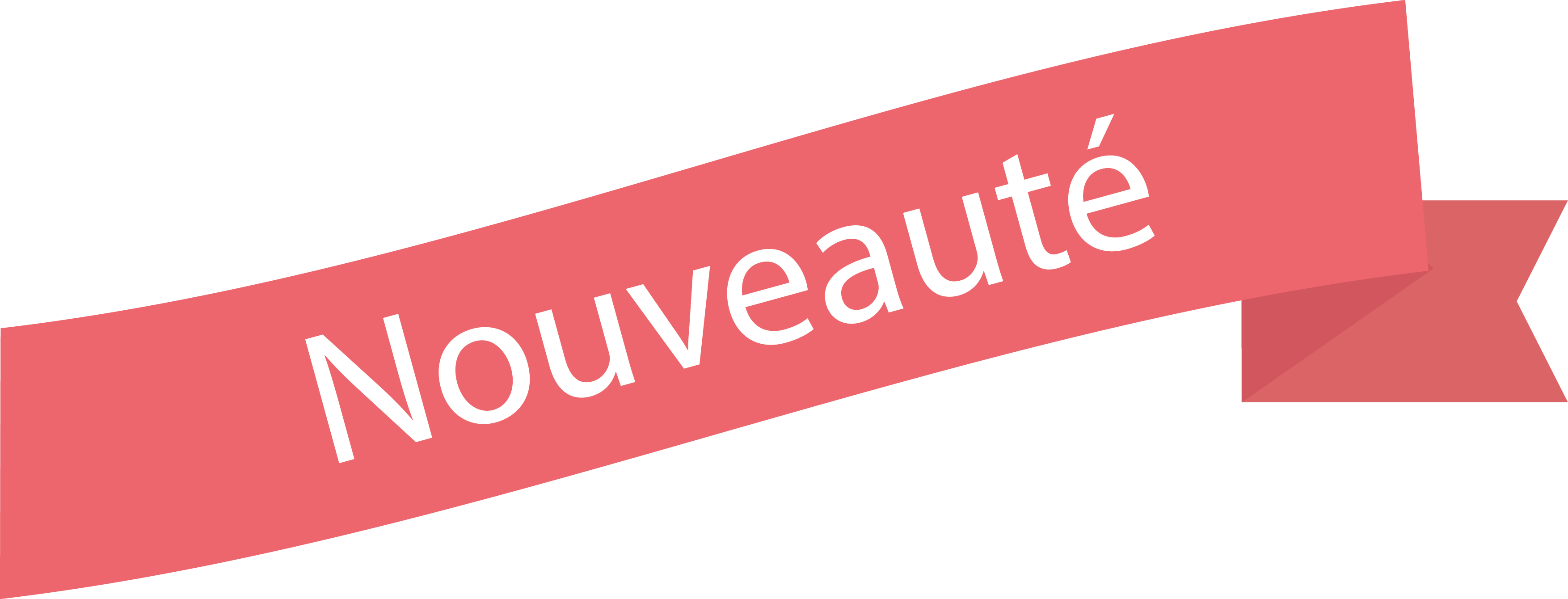 Conférences pour les parents
Lutte contre le harcèlement
Achat de livres, conférences…
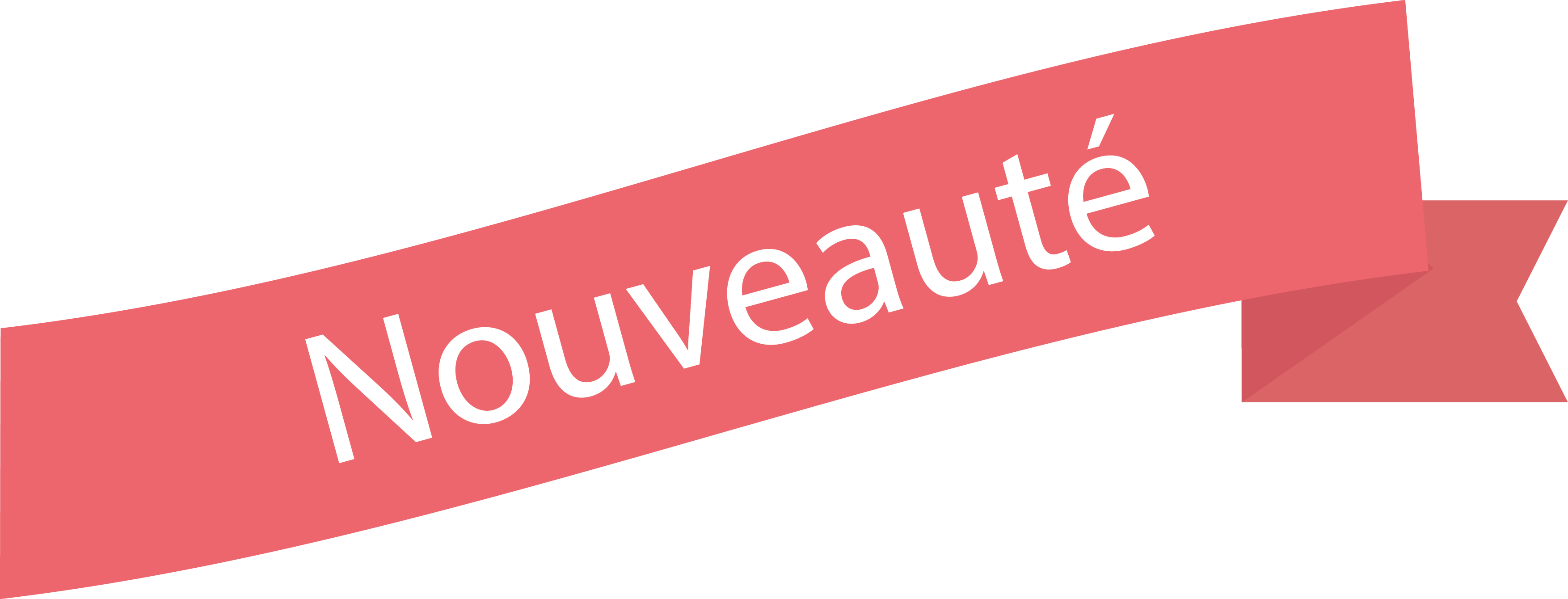 Petit matériel pour votre Apel
Gaufriers, cafetières, soutien numérique…
Santé, Nutrition, Sport
(hors personnel OGEC)
Pastorale
Achat de livres, spectacle de noël, animations pastorales…
Prévention
Sécurité routière, Secourisme, Addiction…
Education
Affective
Relationnelle
Et Sexuelle
SOUTIENS FINANCIERS – Escape Game : Le Secret d’Anatole
31 MAI 2025
30% DE LA FACTURE TOTALE
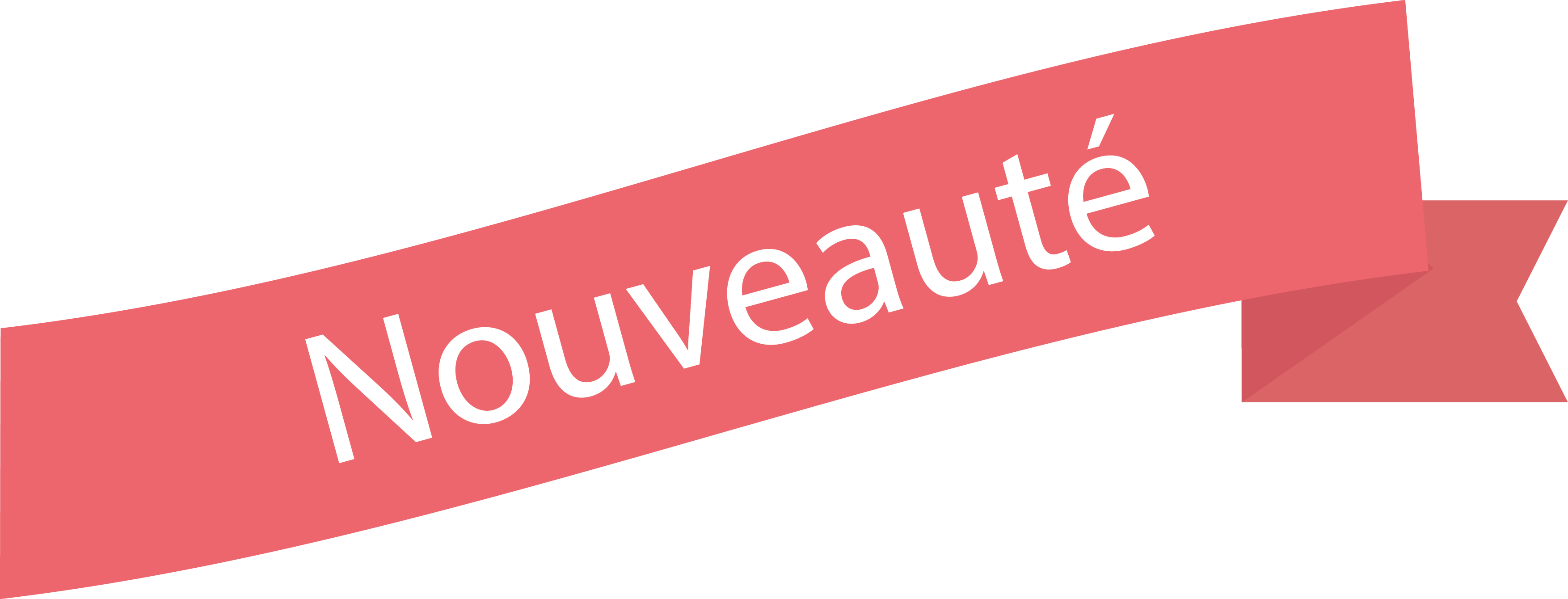 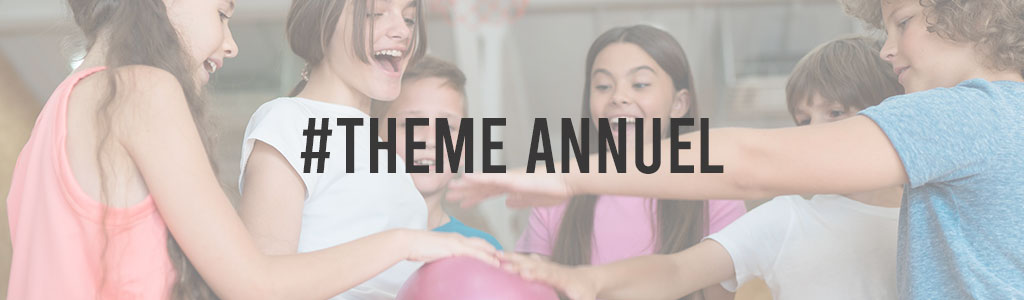 LE SECRET D’ANATOLE
Sensibilisation au thème du harcèlement scolaire, encourager l’empathie et le dialogue par le jeu, l’entraide
Escape Game sous forme de coffre d’1h environ avec un(e) animateur/ice qui intervient en classe pour animer le jeu
Destiné aux CM2 et collégiens
SOUTIENS FINANCIERS – Orientation & découverte métiers
Destiné aux collégiens, lycéens et POST-BAC
31 MAI 2025
Abonnement
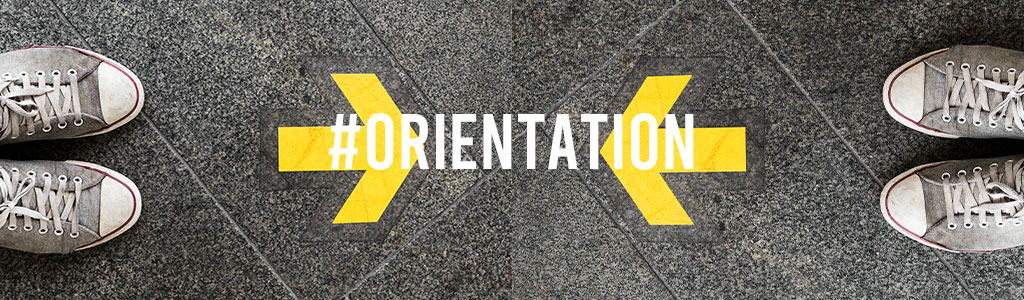 Forum Métier
Ateliers 
CV
Malette
Explorama
Conférence et atelier Soft Skills
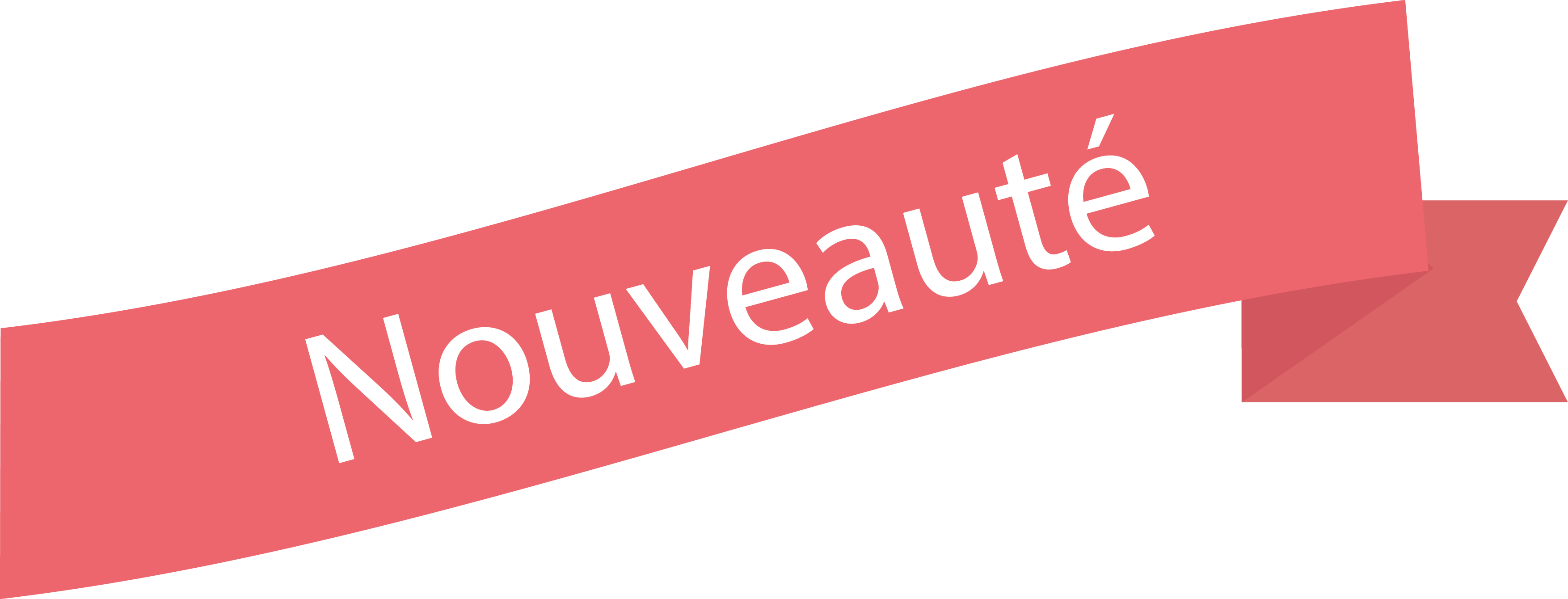 Ateliers orientation
Transports uniquement pour visites de salons, forum métiers, visites d’établissements…
Je filme le métier qui me plait
Conférences ou Ateliers
Mieux se connaitre pour faire ses choix d’orientation
100 000
entrepreneurs
LES SOUTIENS FINANCIERS – Deadline par dossier
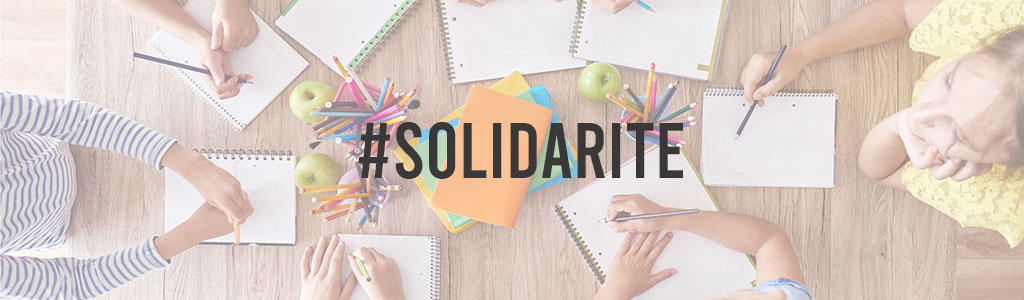 30 NOVEMBRE 2024  – Les statuts 2021 doivent être à jour à cette date !
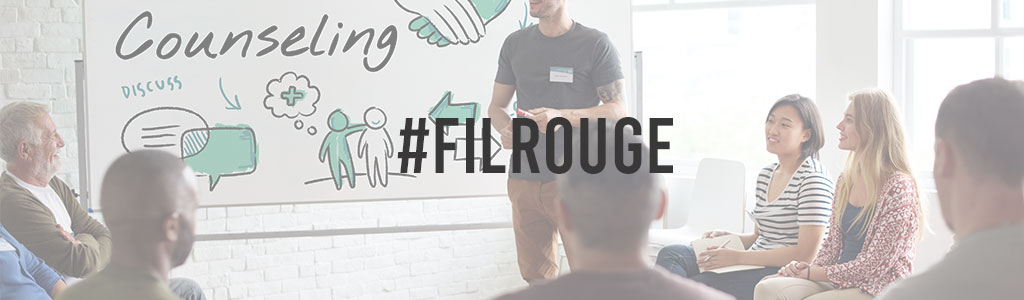 14 MARS 2025
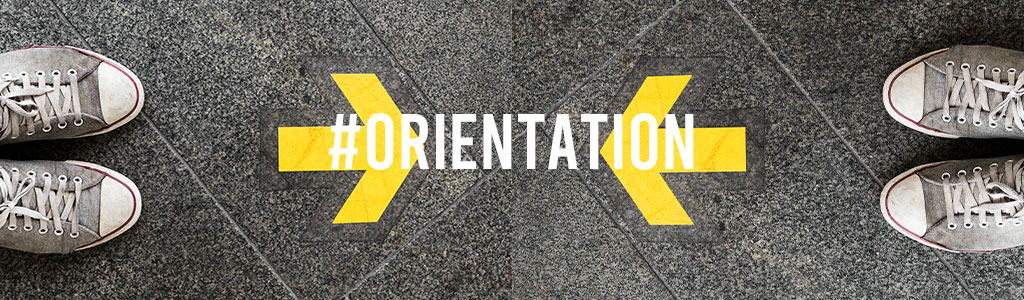 31 MAI 2025
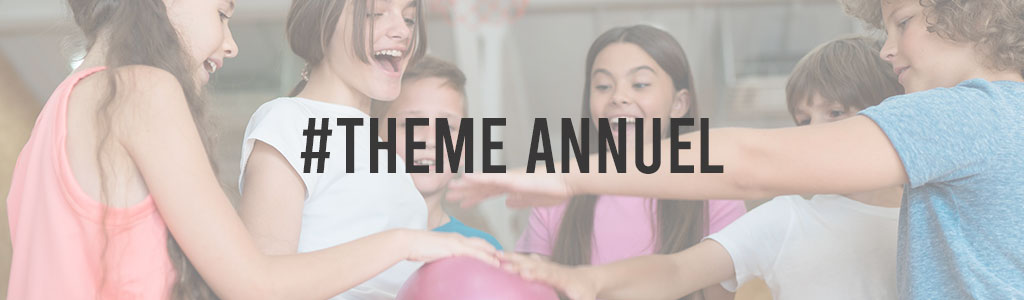 31 MAI 2025    – Thème : Escape Game de sensibilisation au harcèlement
LES SOUTIENS FINANCIERS – Conditions à remplir pour versement
Envoi de la facture avant le 31 mai 2025
L’aide financière sera versée au payeur de la facture uniquement
Les dossiers qui auront des factures différentes des devis ou de ce qui aura été annoncé dans le dossier de demande d’aide se verront revues à la baisse voir annulées
La soirée des subventions fête 
ses 10 ans le 10 avril 2025 

SAVE THE DATE !
QUESTIONS ?
Pour toutes questions, contactez Carine DE CAMARET, 
04 72 56 99 03 
Carine.decamaret@apeldurhone.fr